Report for Community Council
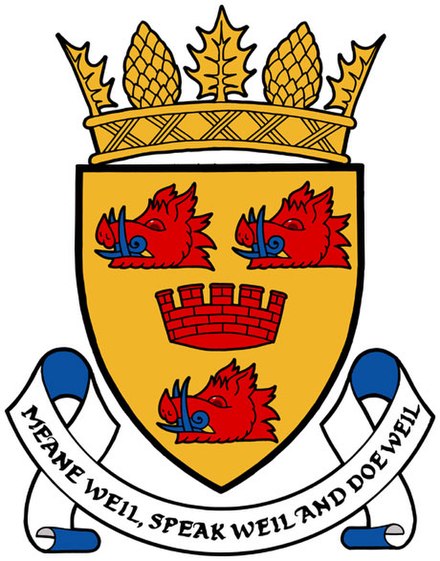 25th October 2021 – 19th November 2021
Numbers
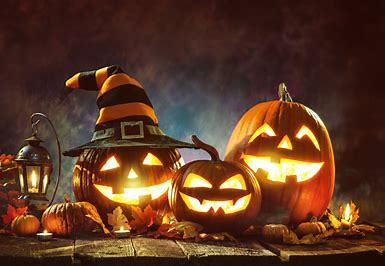 Spooktacular Halloween Session
On Wednesday 27th October we had our Annual Spooktacular Halloween Session
We played lots of Halloween themed games and Halloween Themed Musical Games
Huge thank you to Ethan for Carving out Pumpkin 🎃
Wanda for filling it with Lolly’s
Joan Urquhart and pupils from Fortrose Academy Learning Support department for making out Mummy Sausage Rolls Ethan for making all our delicious cakes 🎂
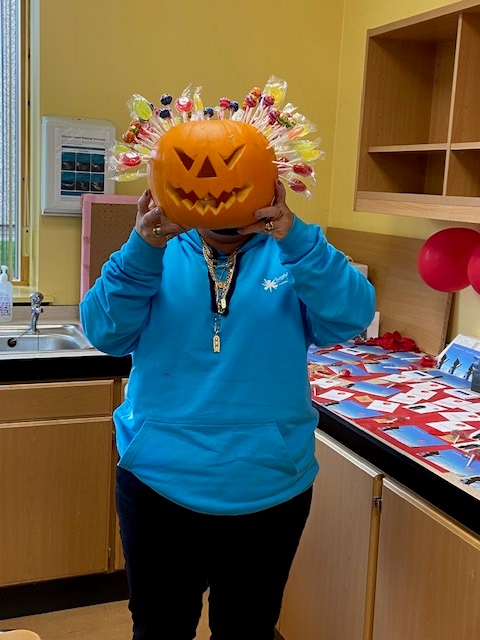 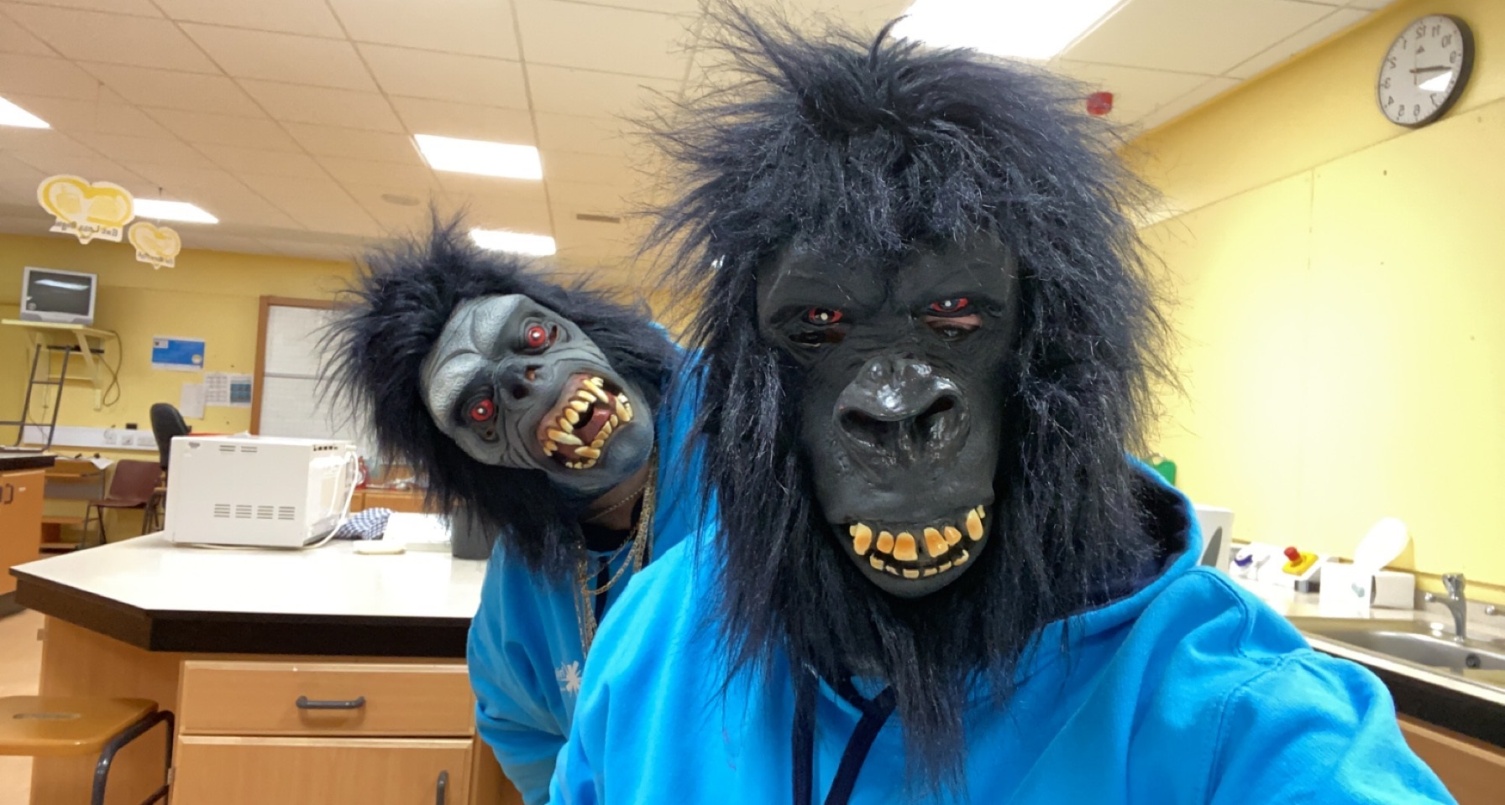 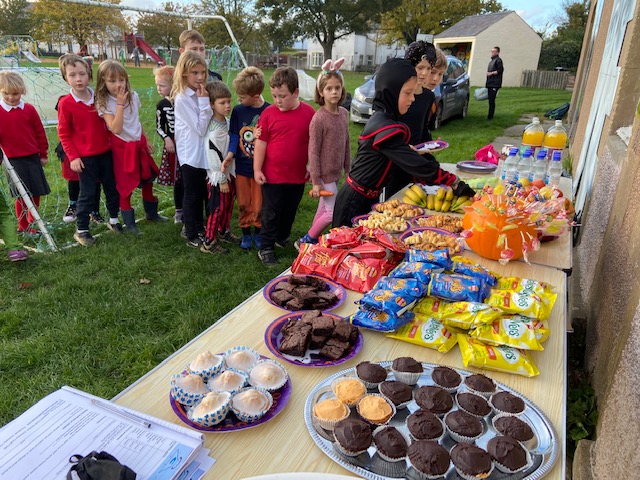 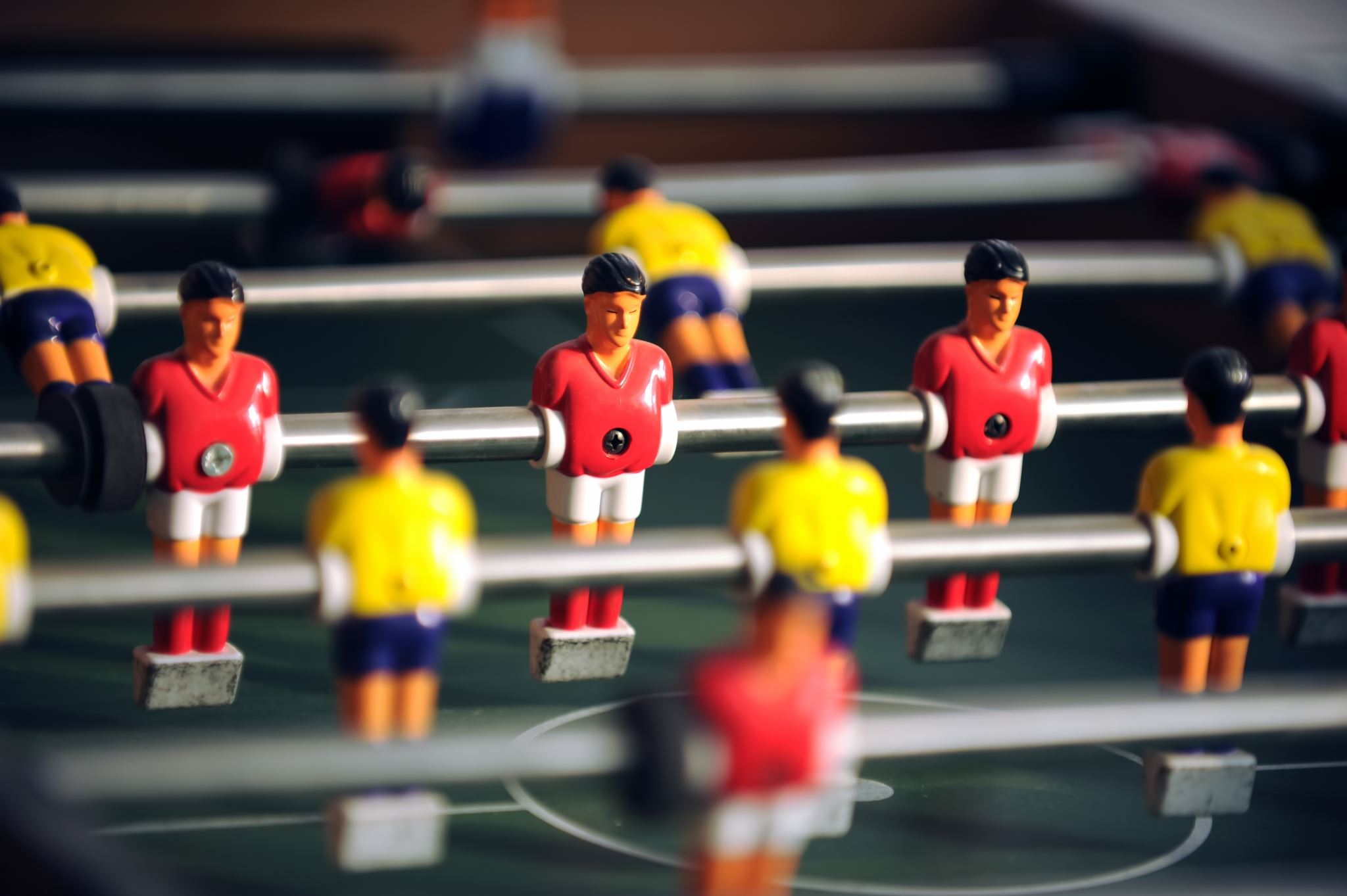 Football Coaching
Football Coaching with Inverness Caley Thistle Community Development Team
25 young people attending weekly sessions
Benefits of football training for Young People 
Improves Cardiovascular Health
Builds Muscle Strength
Teaches Coordination
Promotes Teamwork and Sharing
Increases Cognitive Brain Function
Increase Confidence and Self-Esteem
Helps to Reduce Anxiety
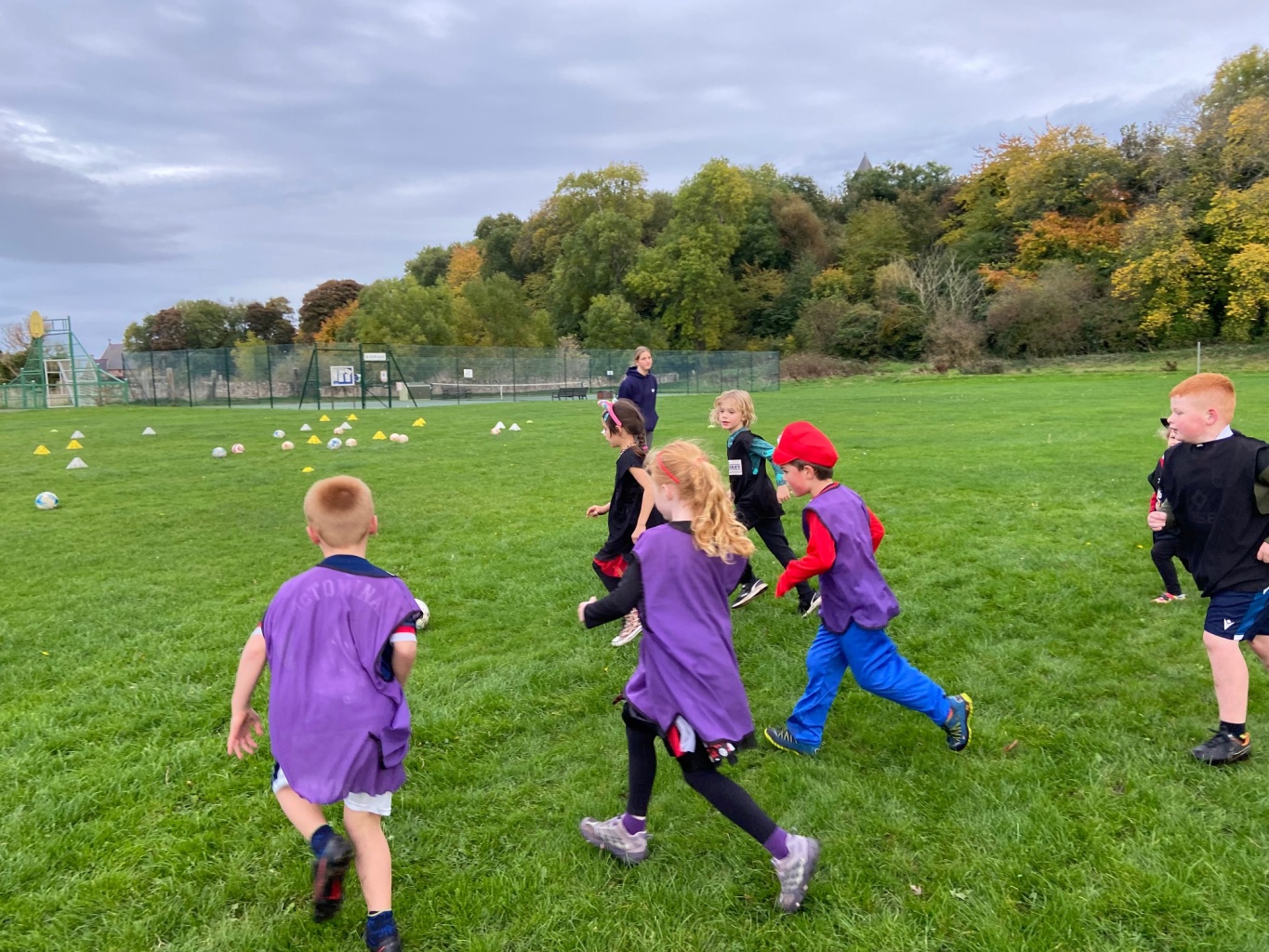 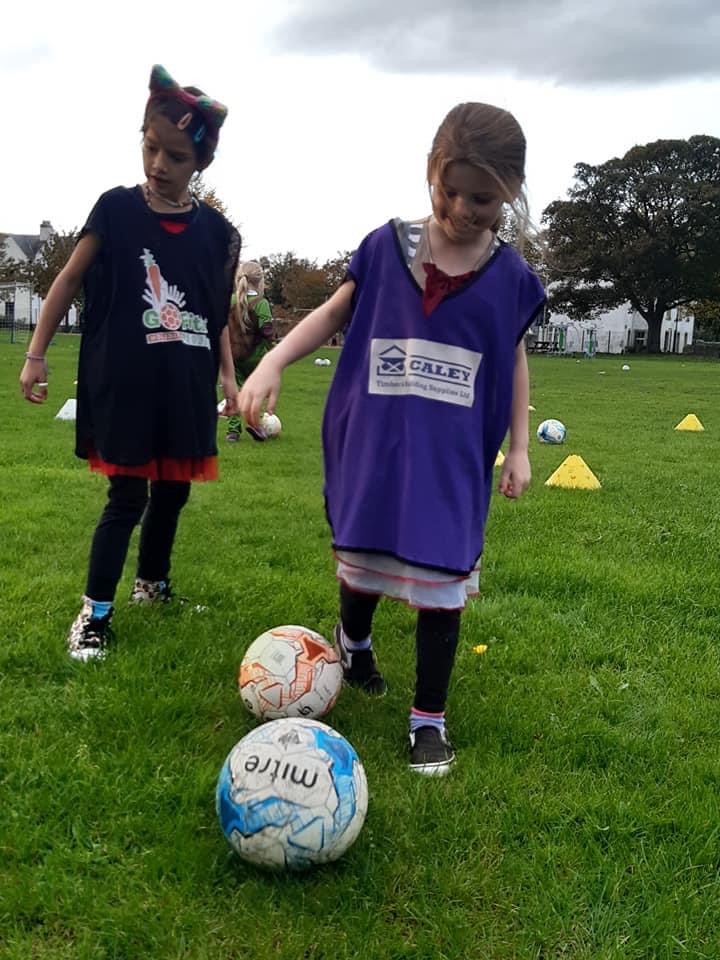 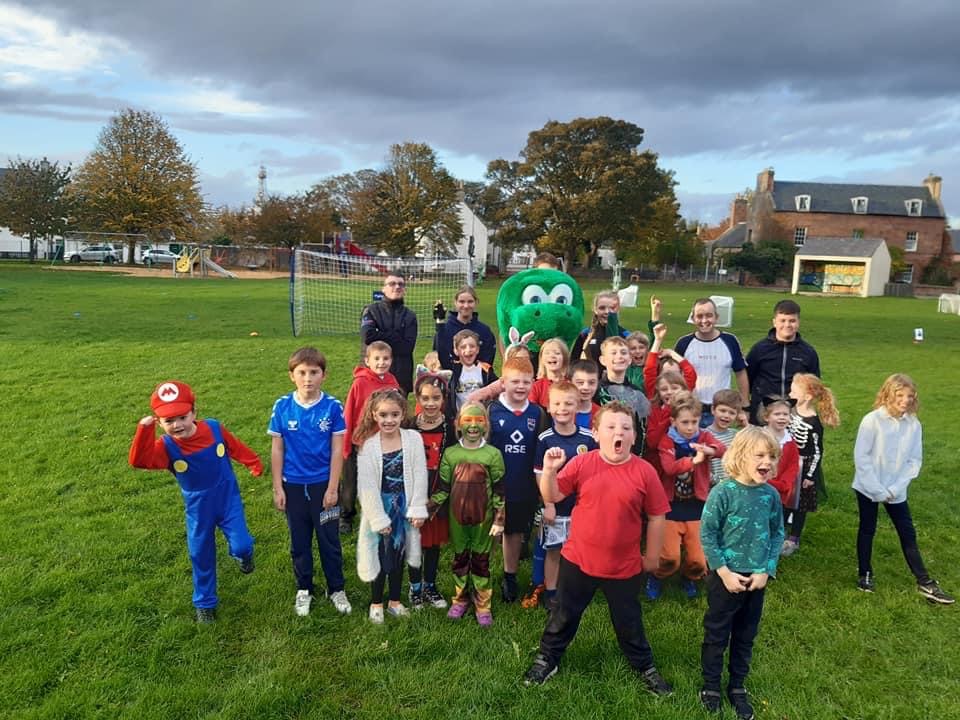 Jnr Youth Café
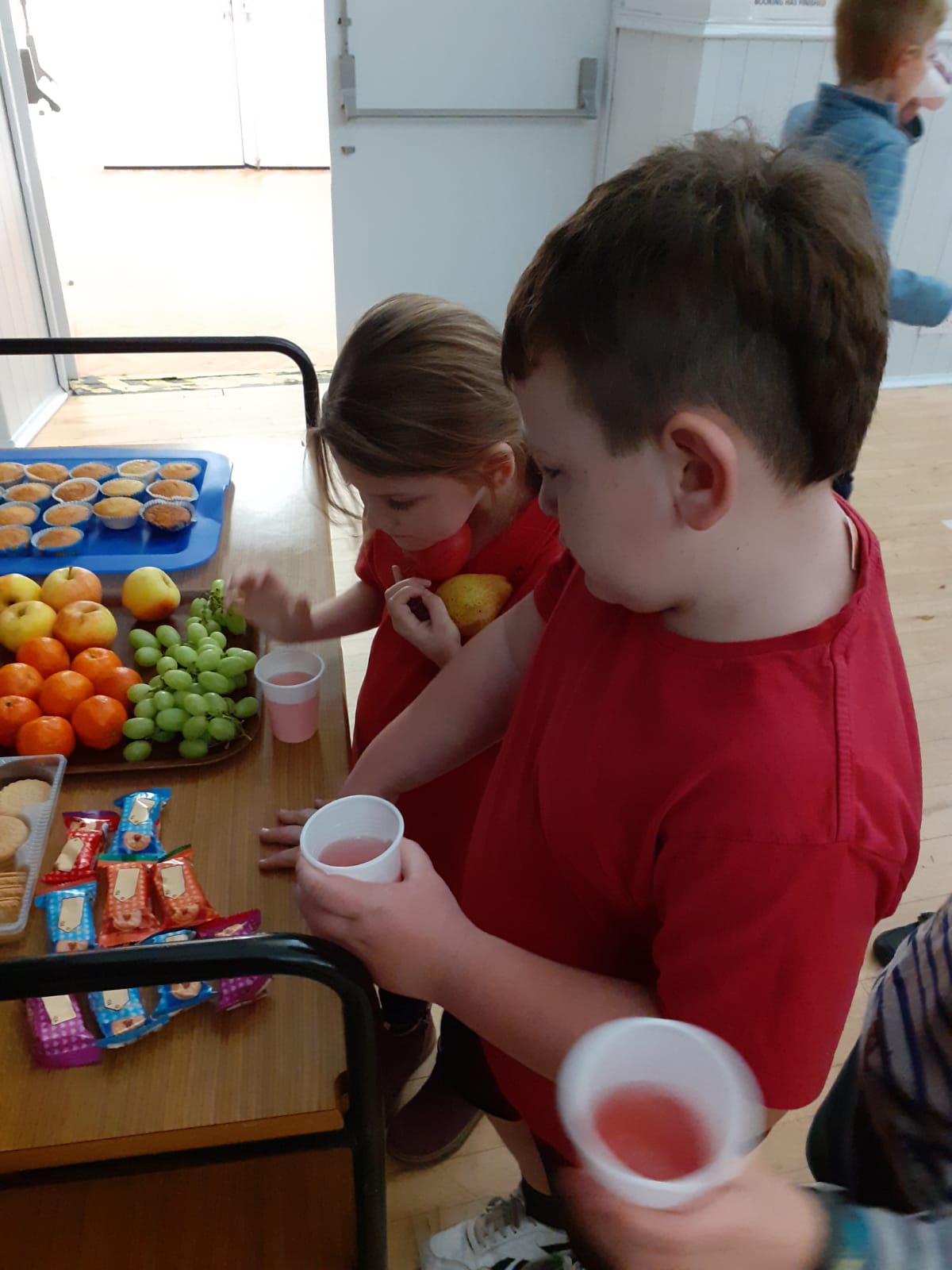 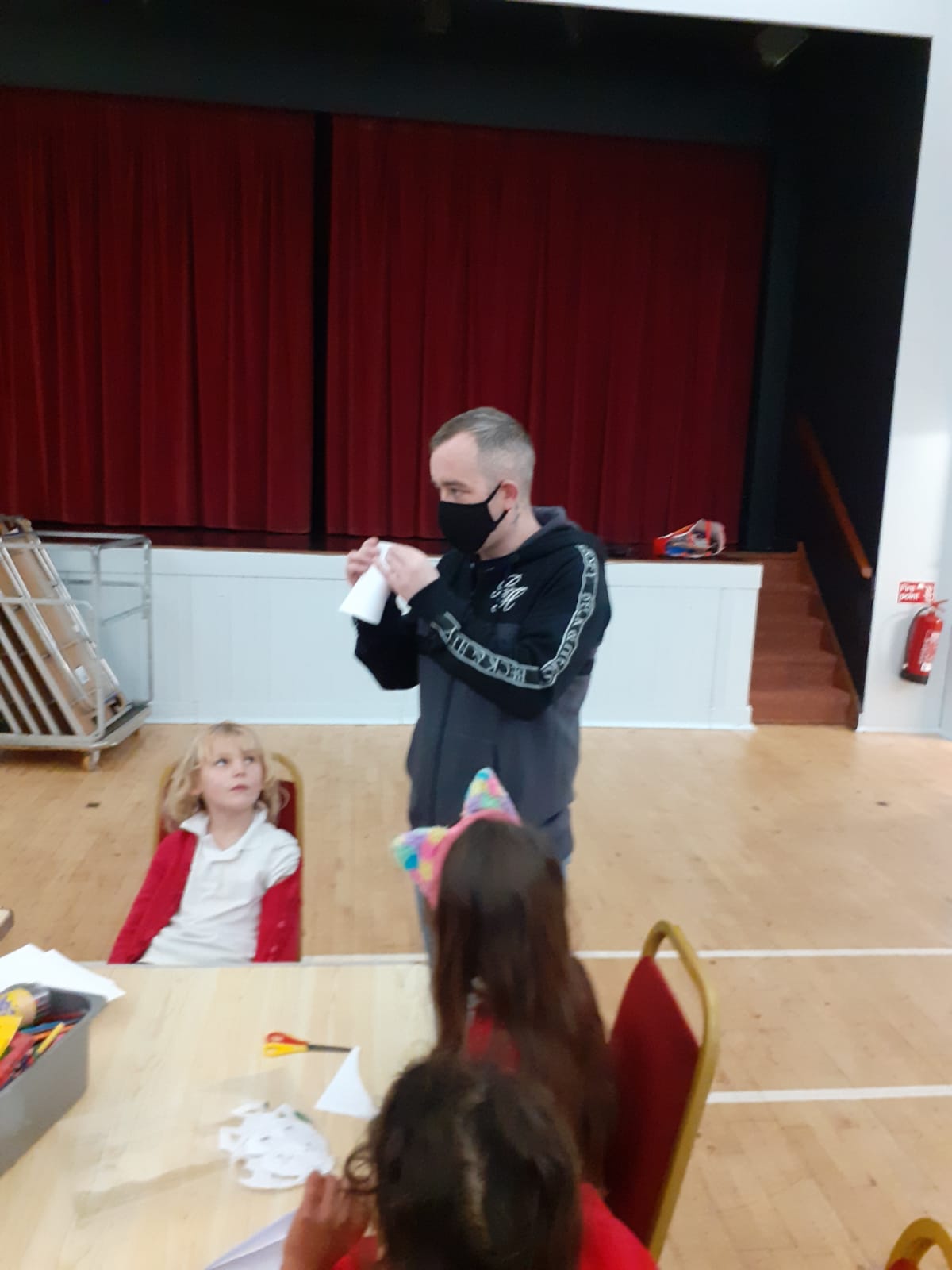 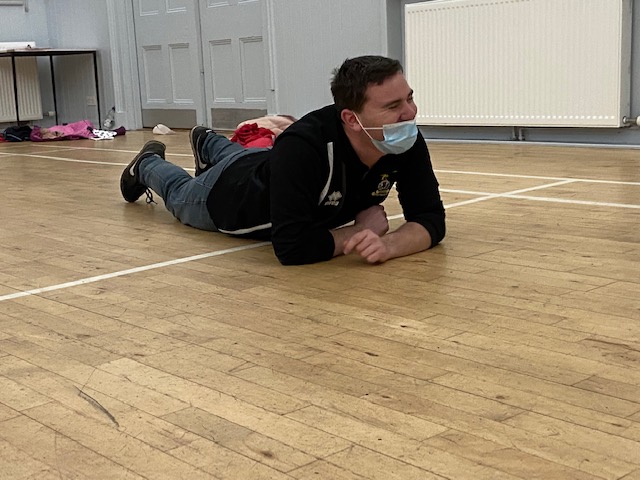 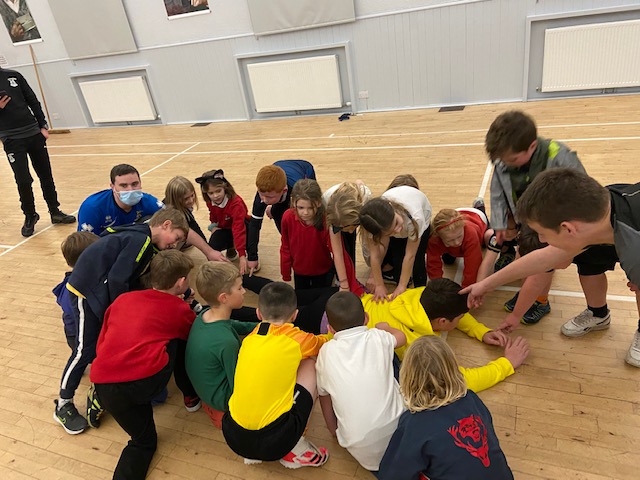 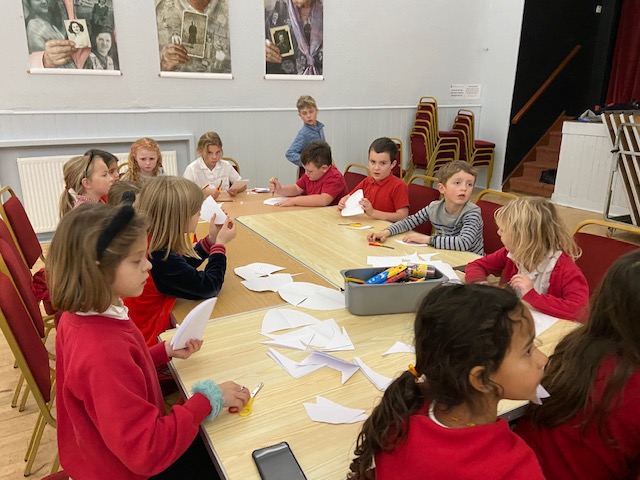 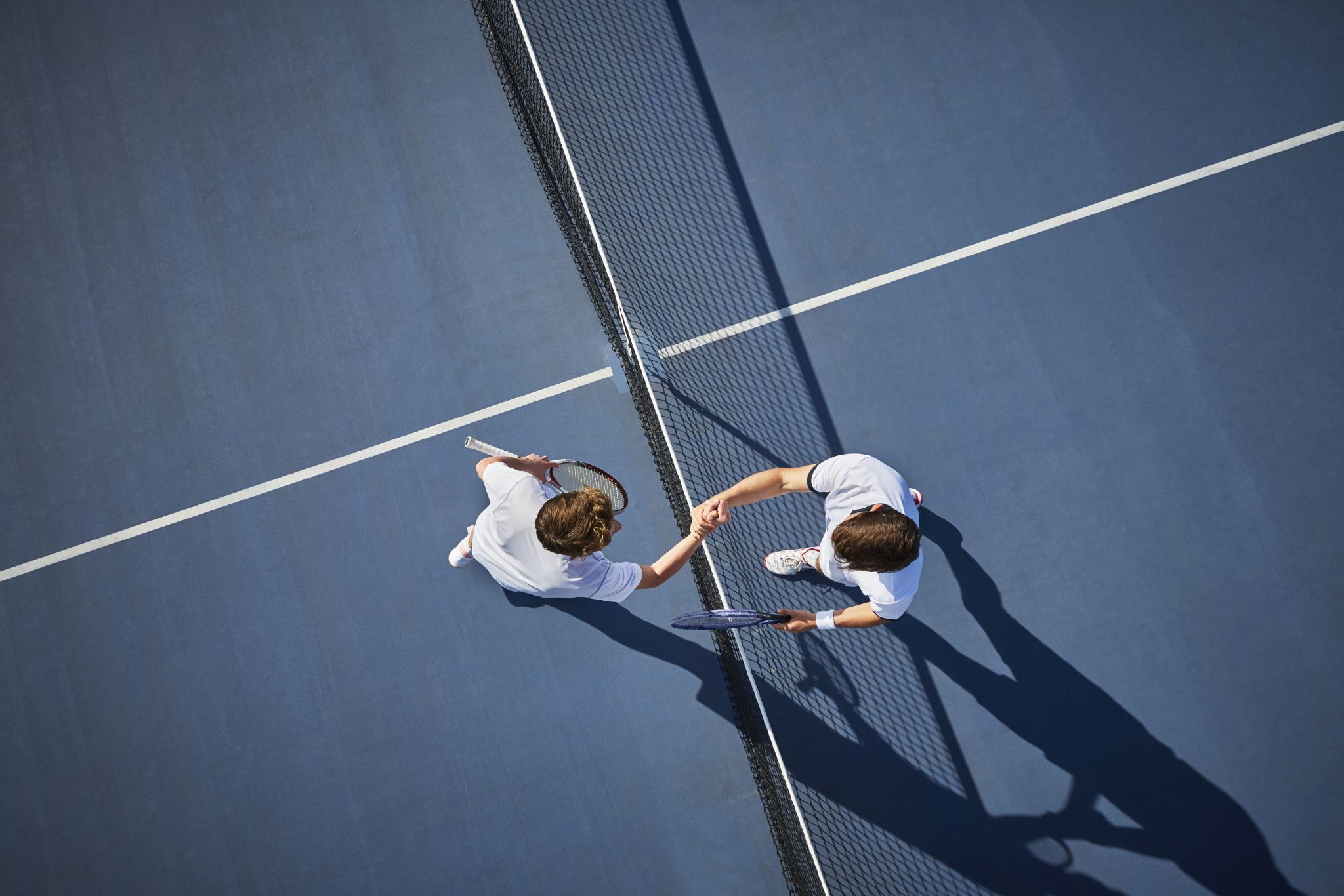 Badminton Classes
Weekly Class on a Wednesday night with 12 people attending 
Learning techniques , skills and playing games 
Skills are improving weekly.
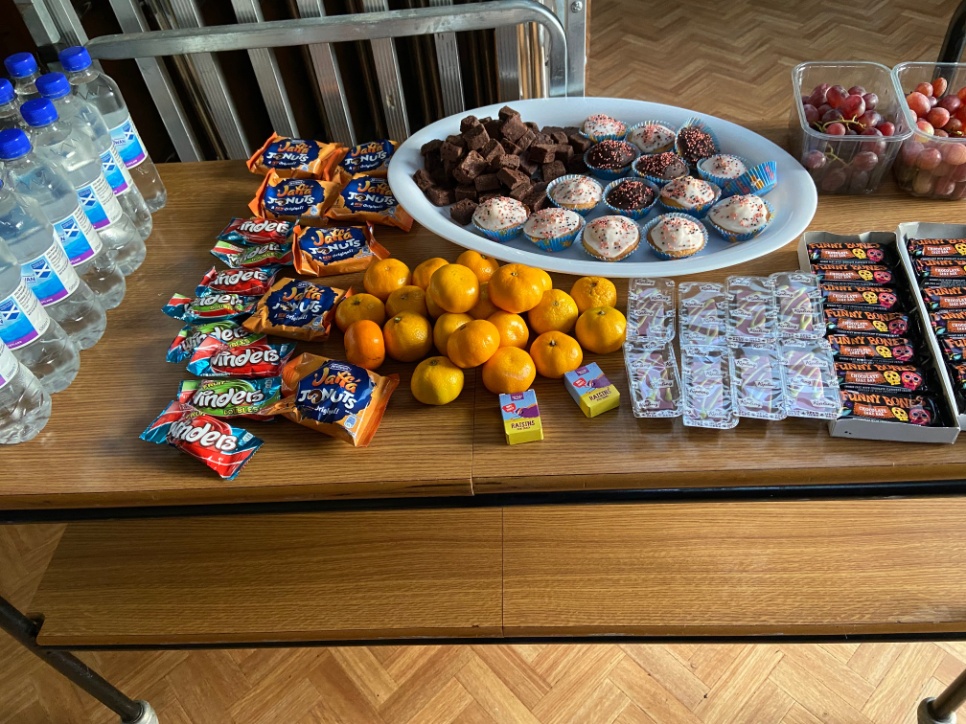 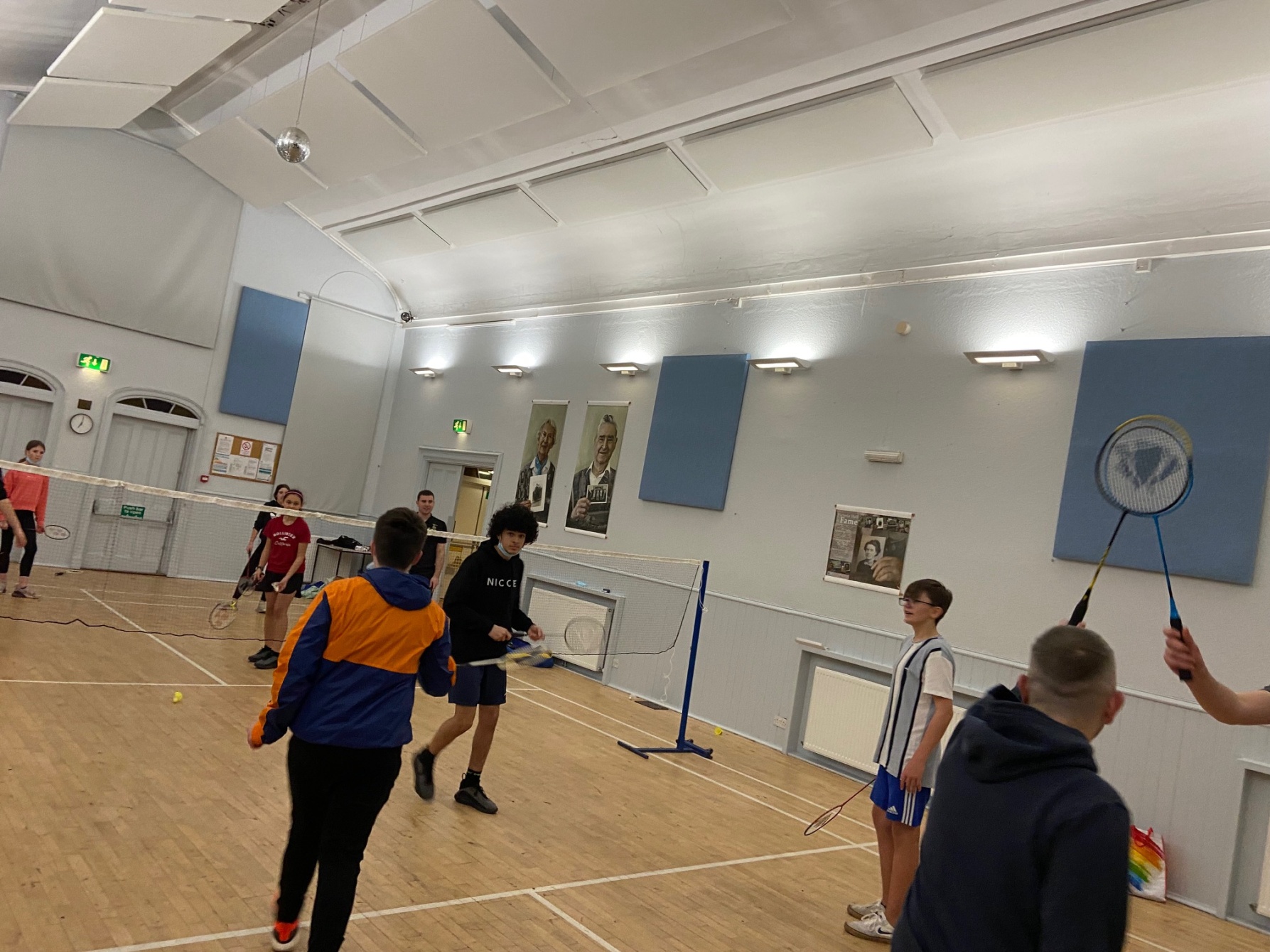 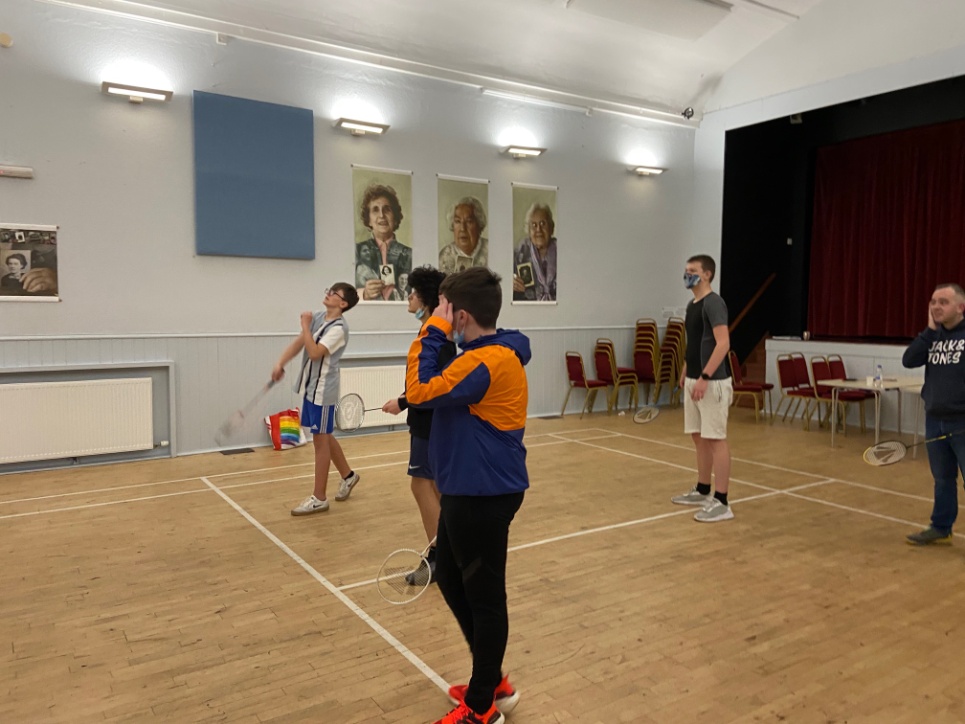 1-1’s & Emotional Check In’s
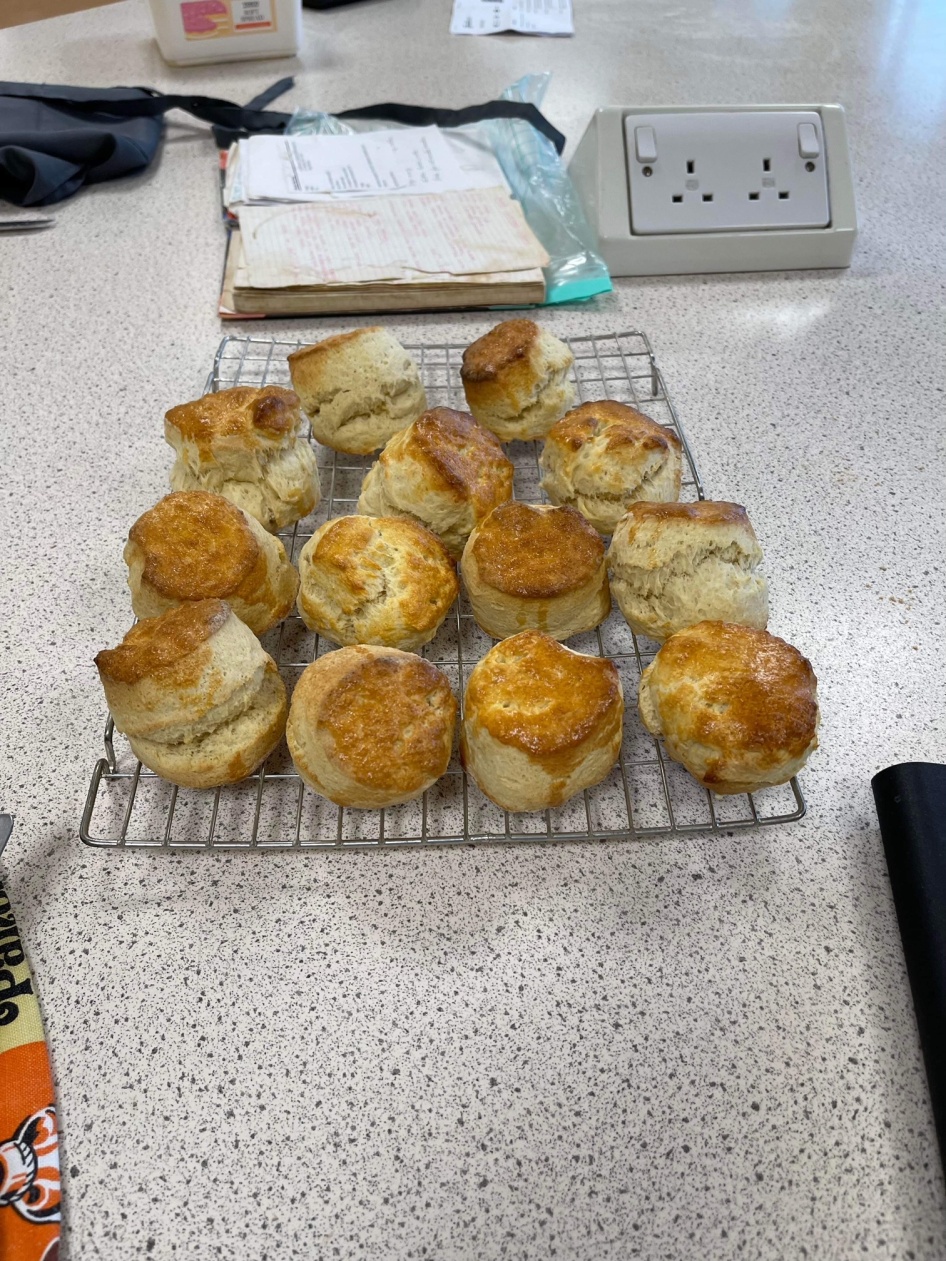 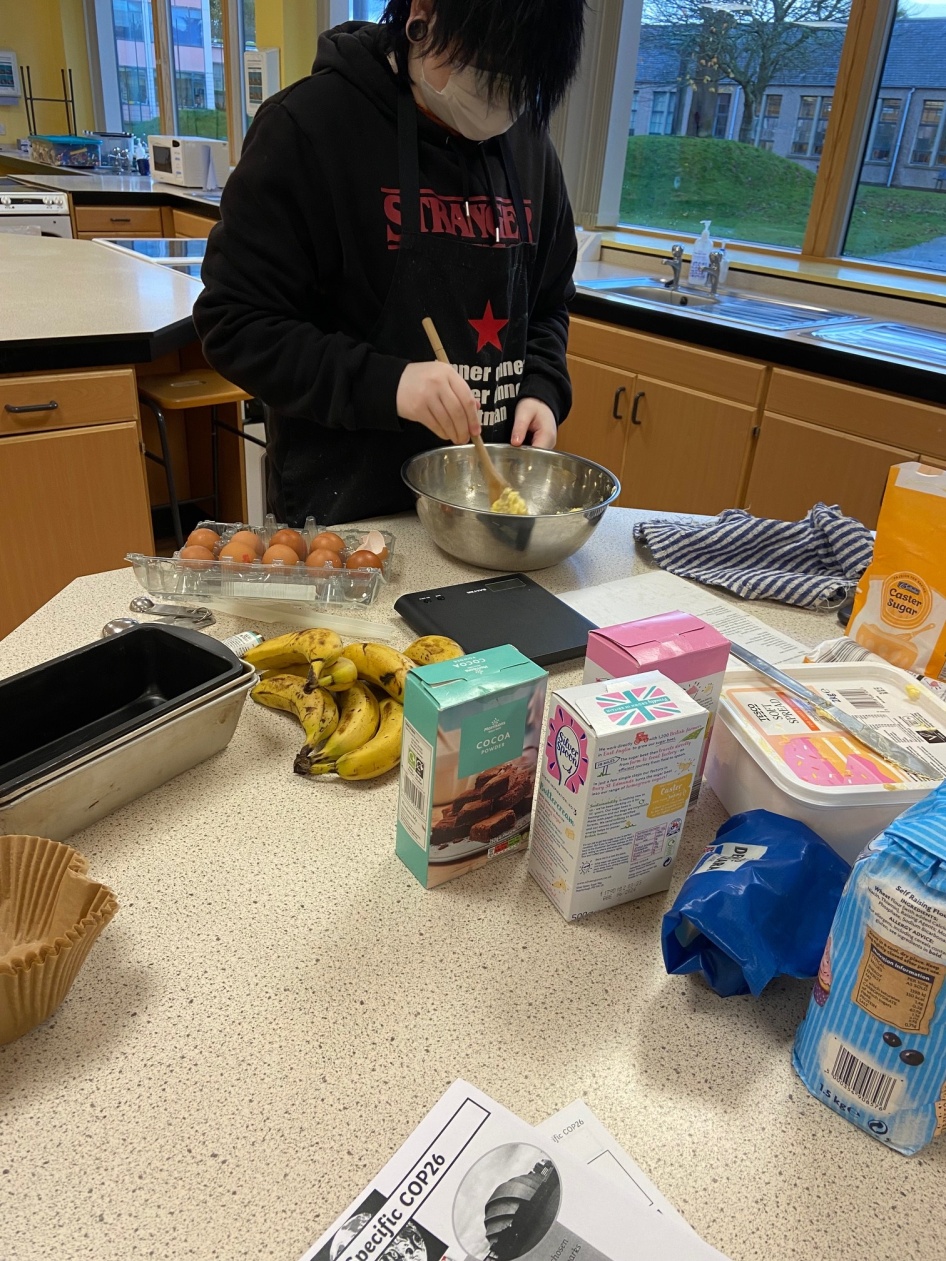 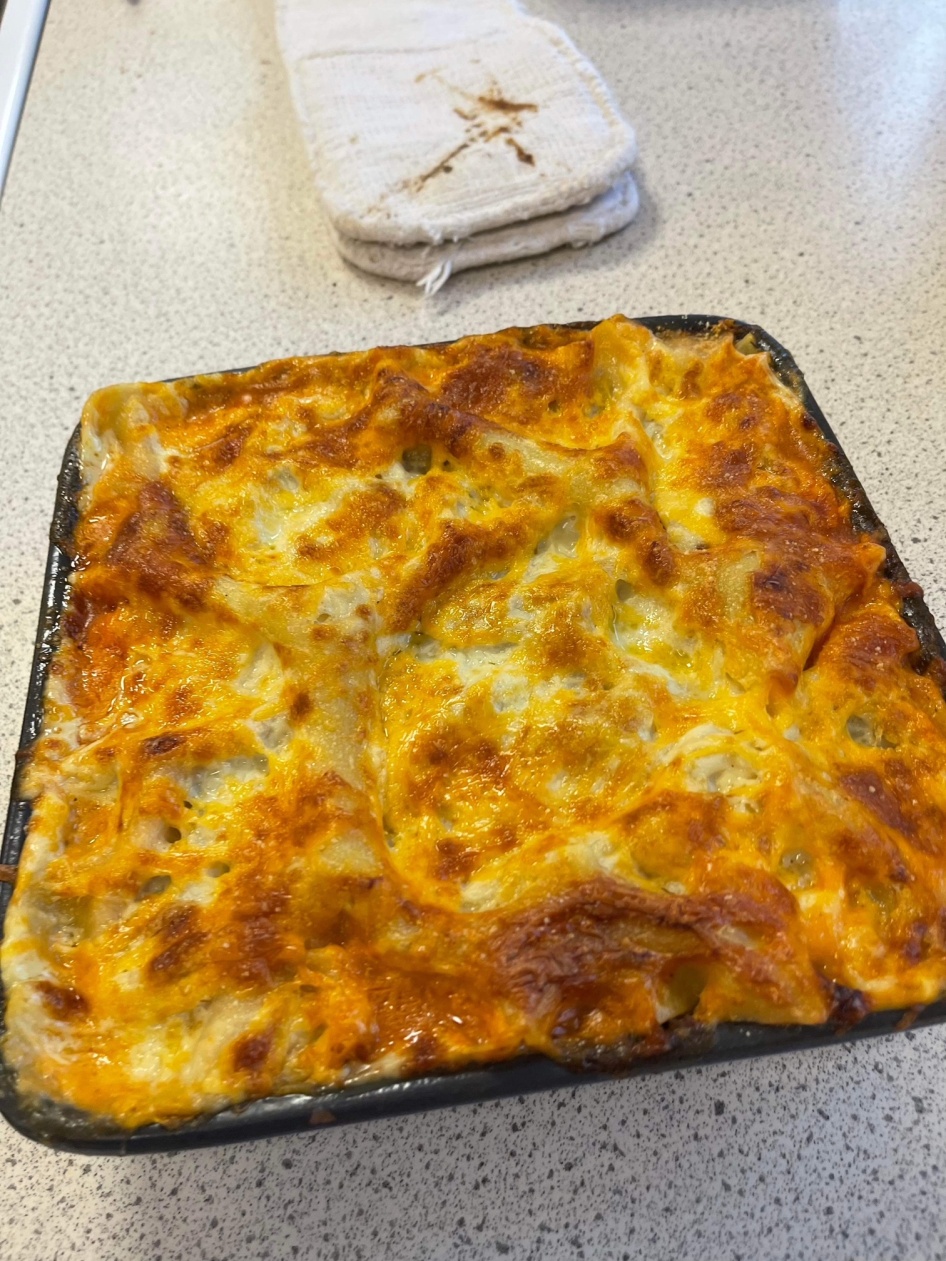 Cookwell / Bakewell
Weekly Baking & Cooking session with Cromarty young people 
Trying new recipes
Lots of conversations about cooking and baking
Talking about being able to use substitute ingredients if needed 
This has been great to be able to use The Youthwork Class kitchen to enable us to provide food at every activity.
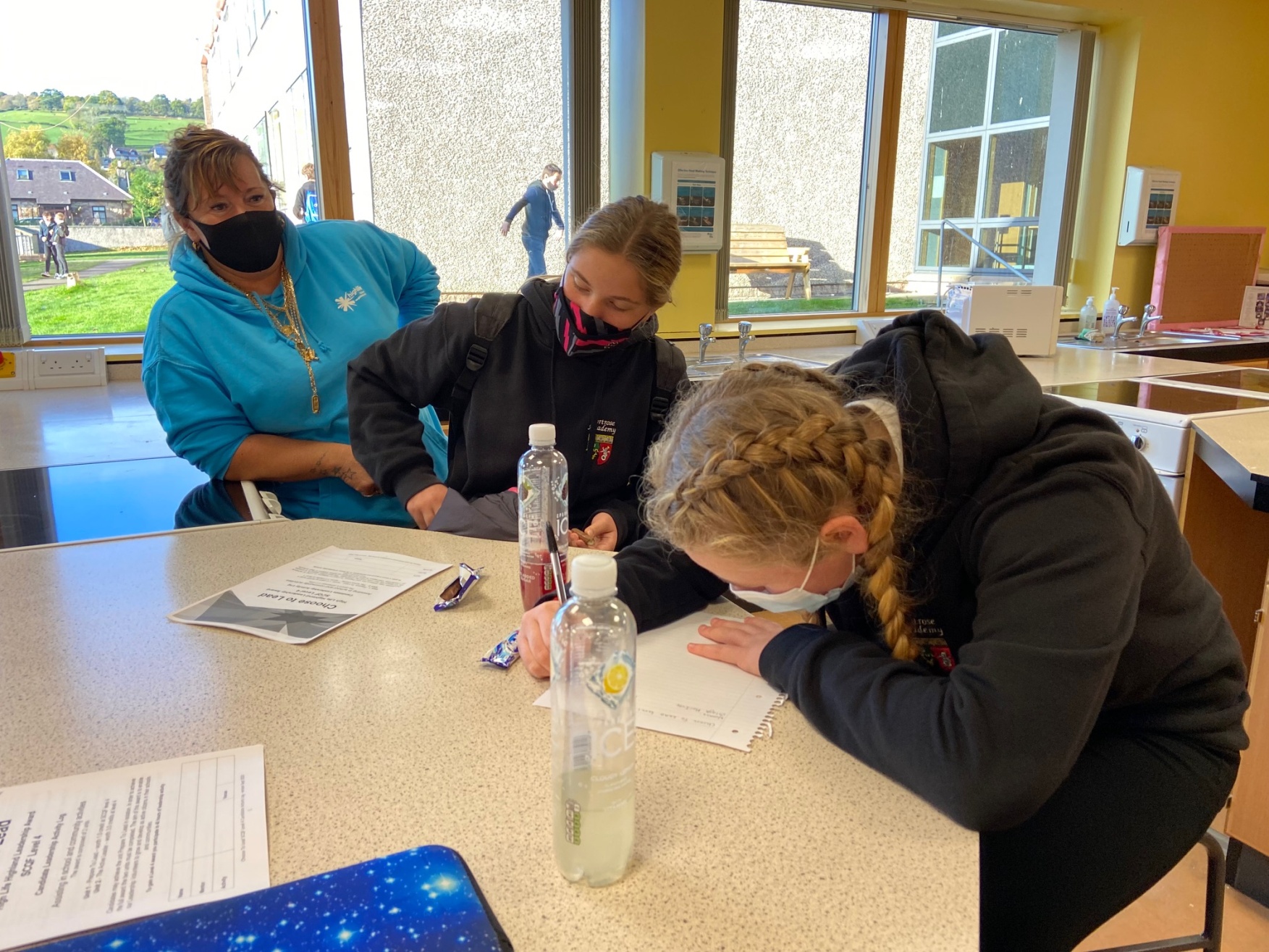 Wider Achievement
Young People are taking part in High Life Highland Choose to Lead Level 4 certificated course 
Varoious different courses on the Virtual College 
Various different courses on CALA E-Learning
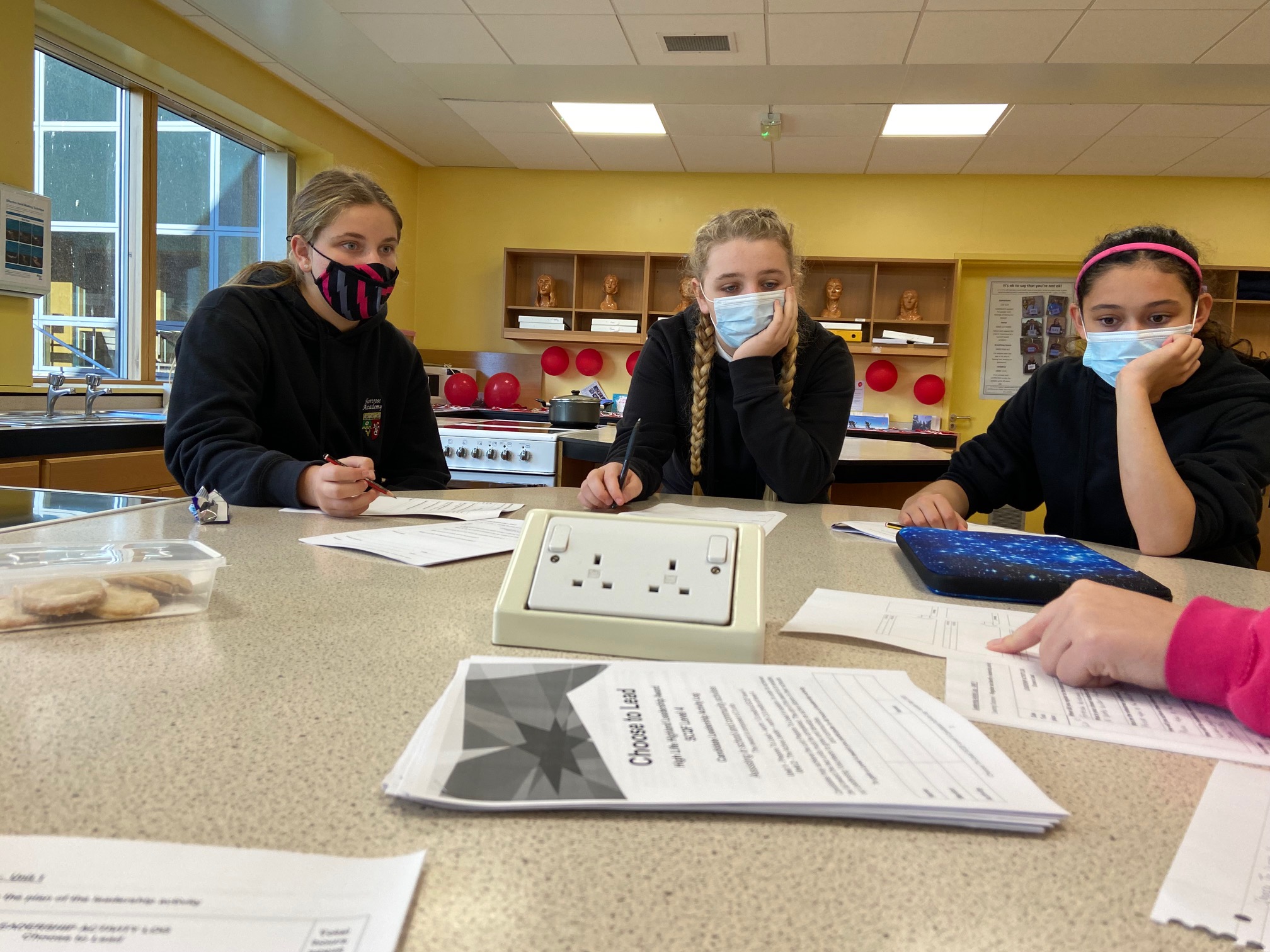 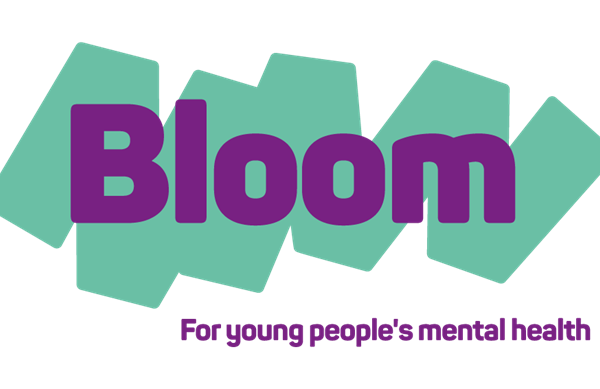 Resilience In Your Community
Working with Bloom Scotland on their Resilience in Your Community Project – co delivered with Fraser & Liz Newstead from Support in Mind Scotland 
6 participants each week
Each week young people are given scenarios to discuss and give their ideas how to overcome the barriers 
So far we have covered:
What resilience means 
Exam Stress and pressures 
What is curiosity
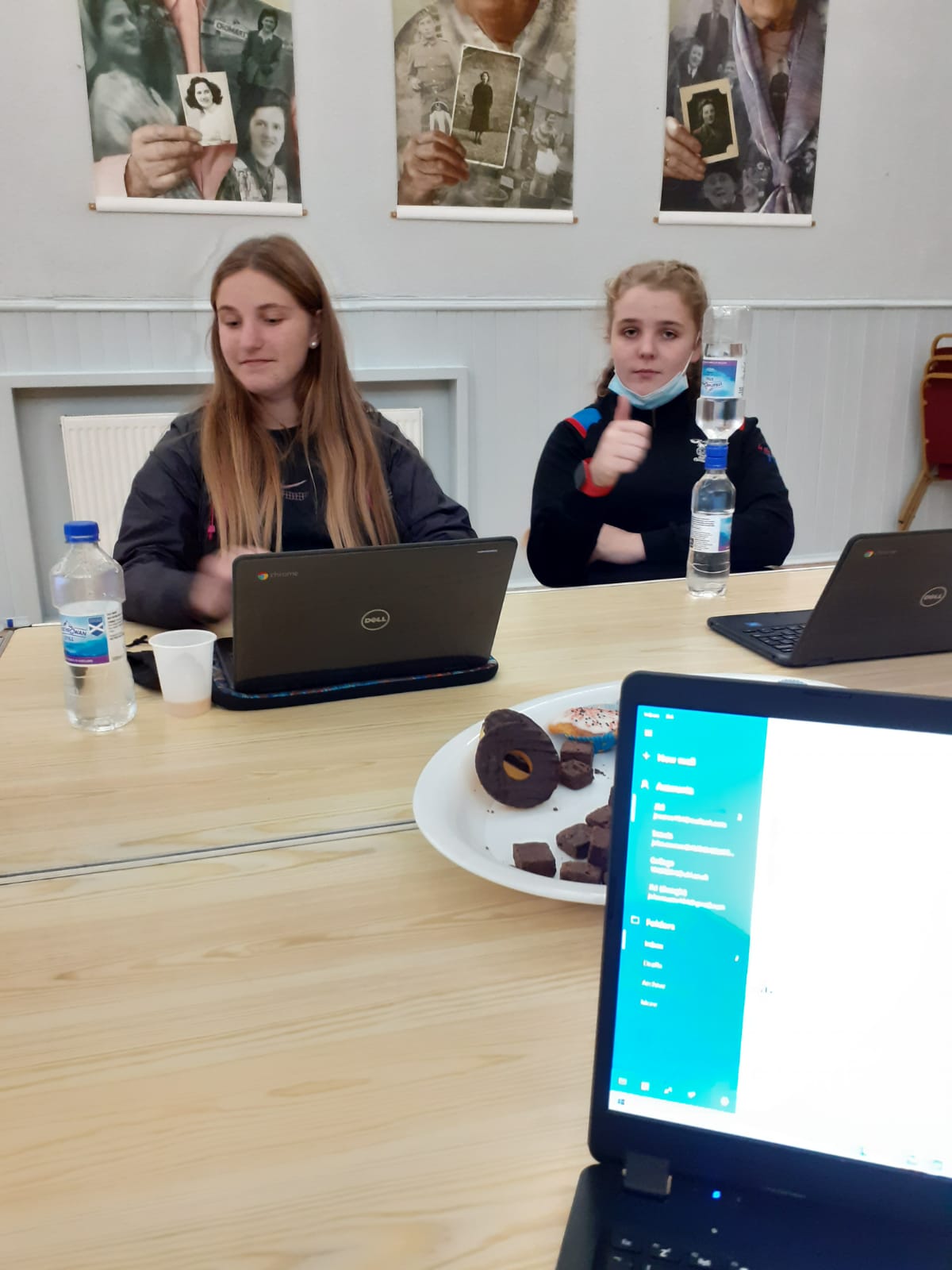 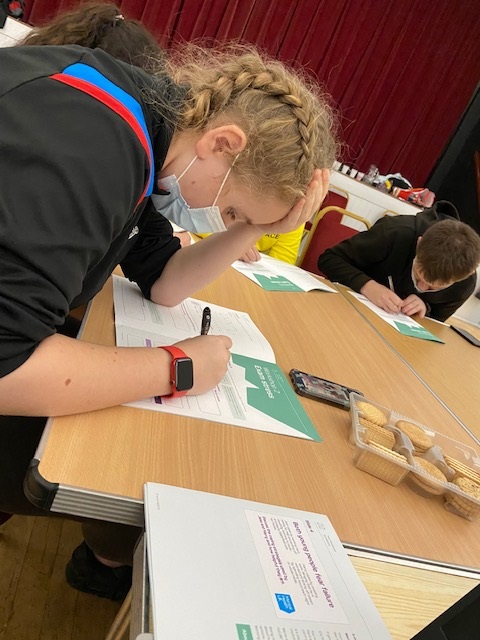 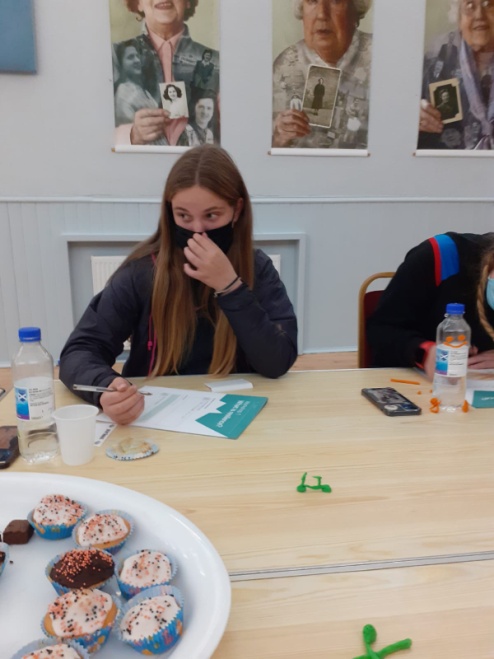 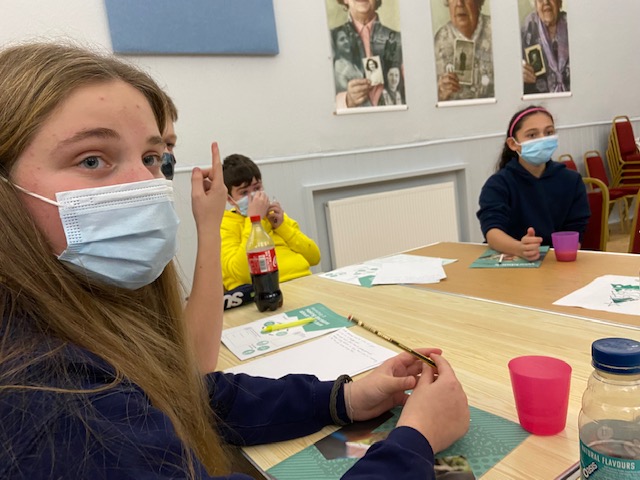 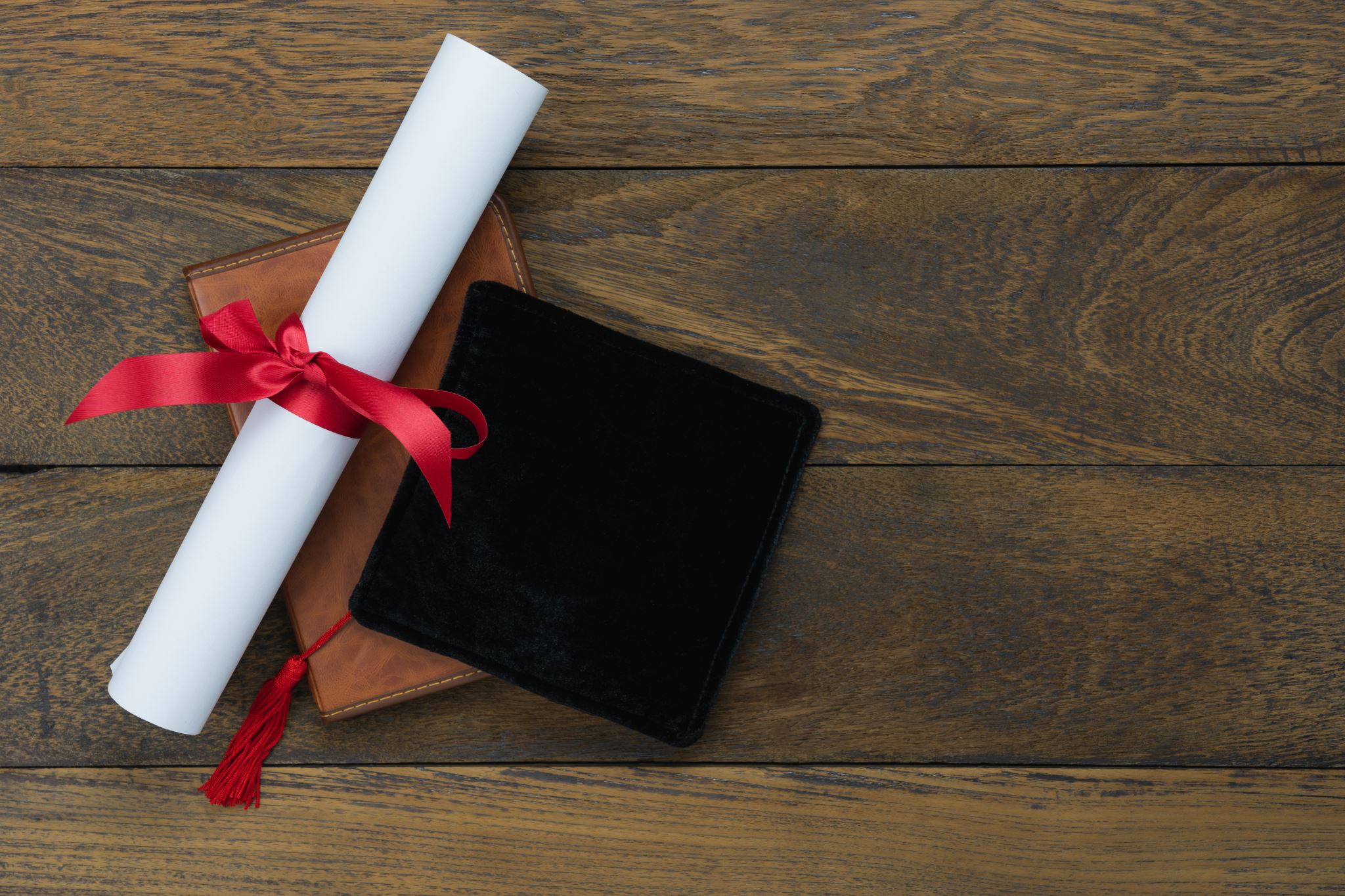 Staff Development
Conversation around intergenerational learning from an early year's perspective. Wanda & Fraser
Wanda and Fraser are working on their  International  Diploma in Intergenerational Learning with the University of Granada
FundingBiggest thank you to Wanda for doing these
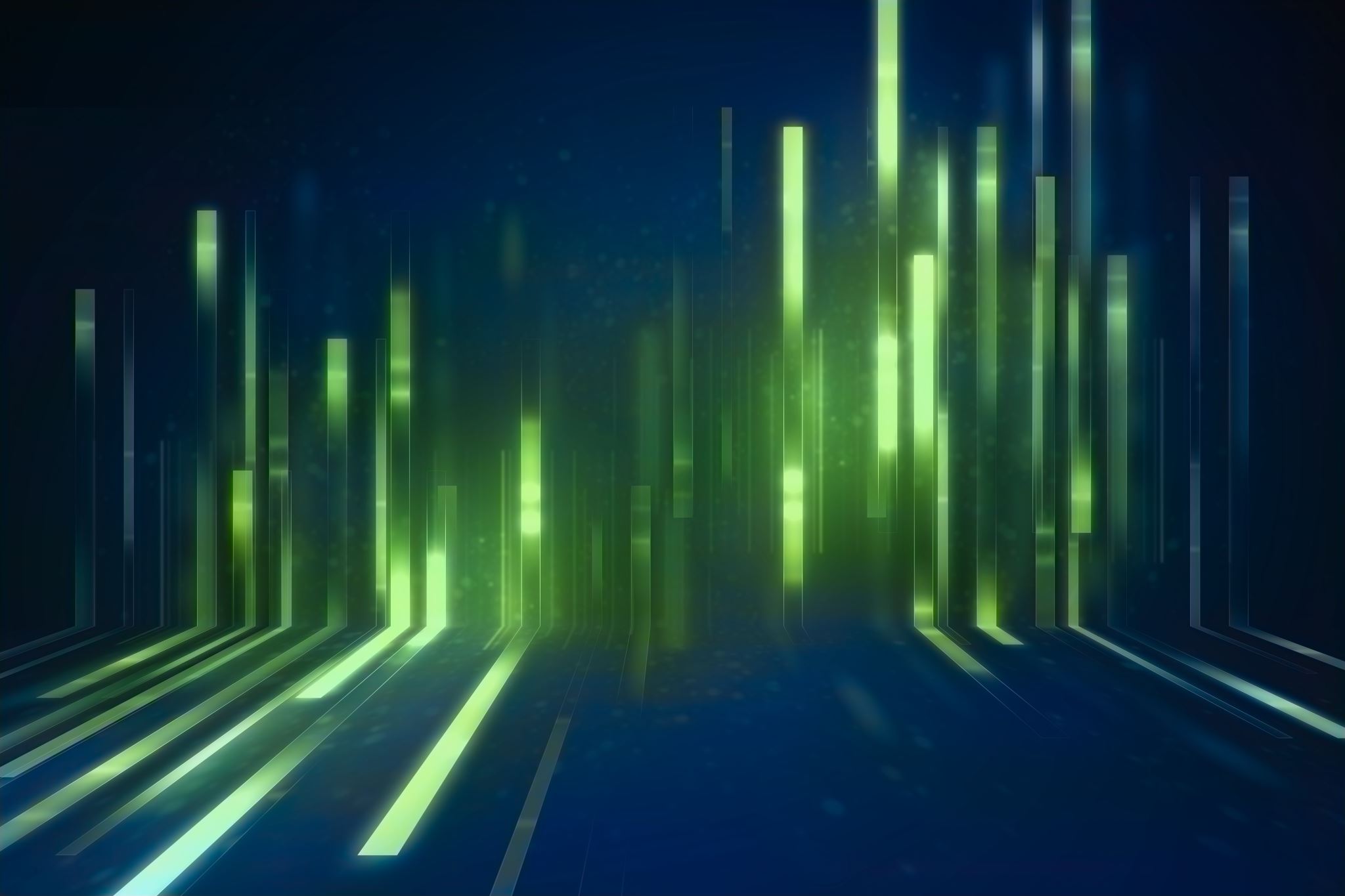 Meeting’s
Saltire & Leadership Awards
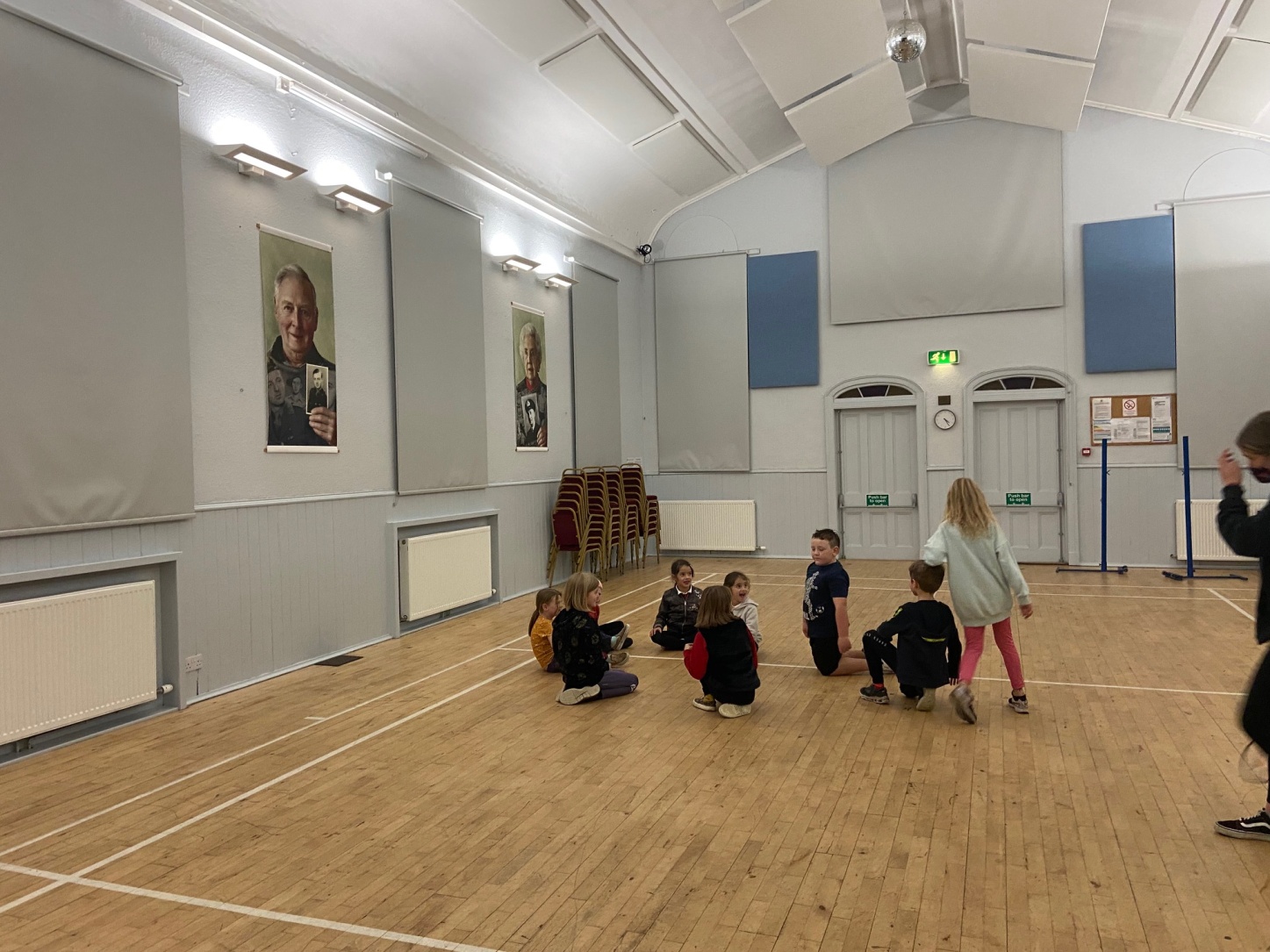 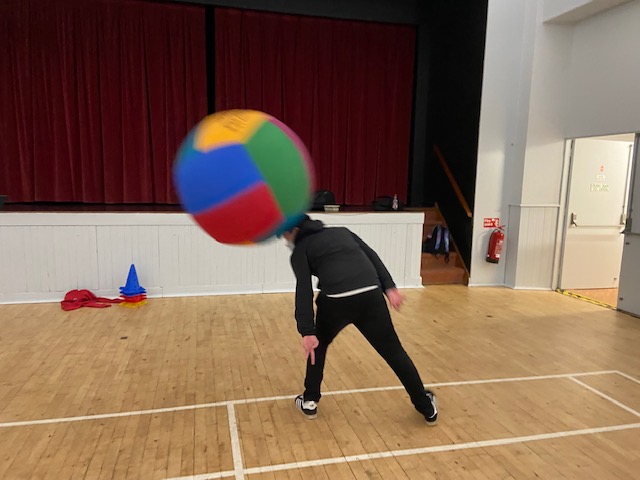 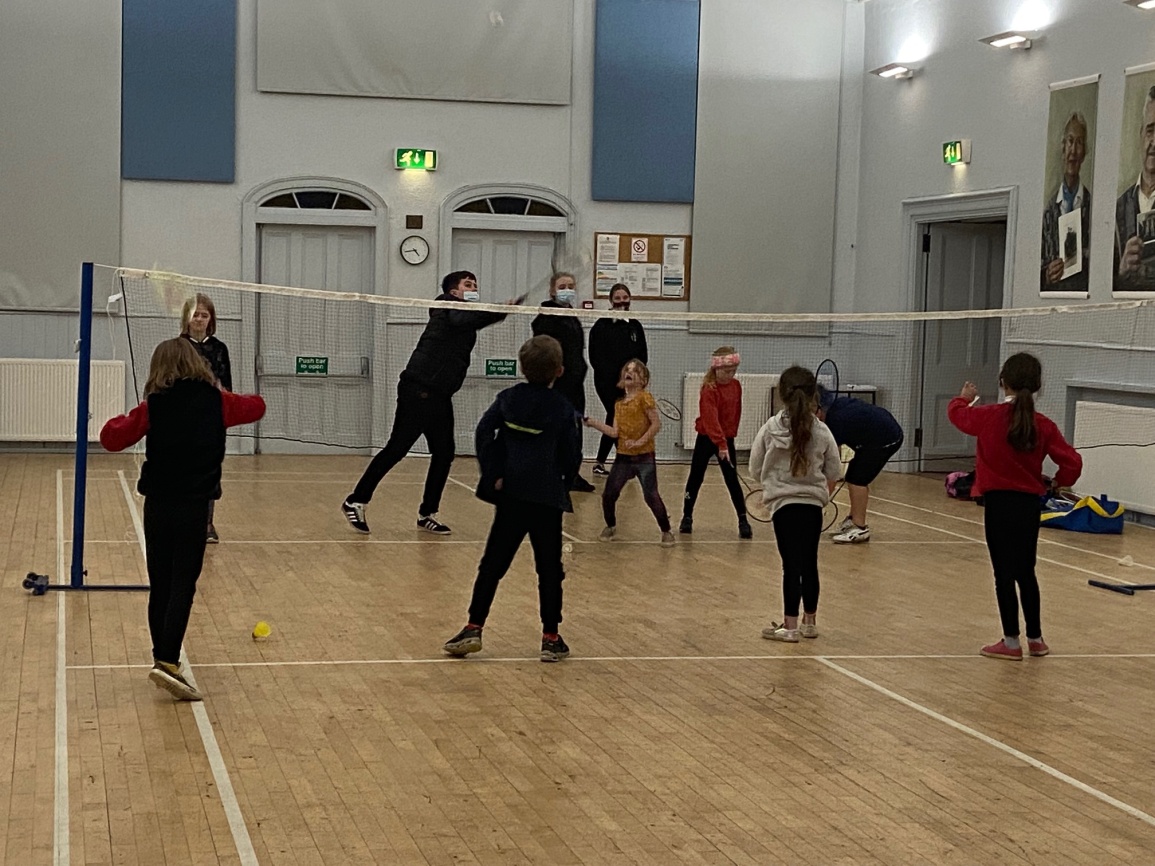 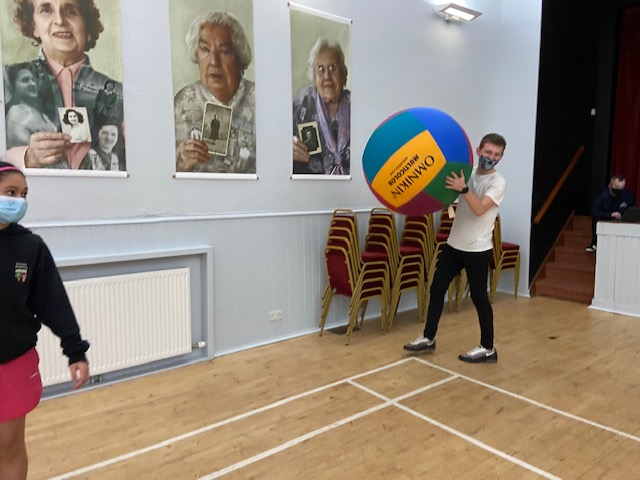 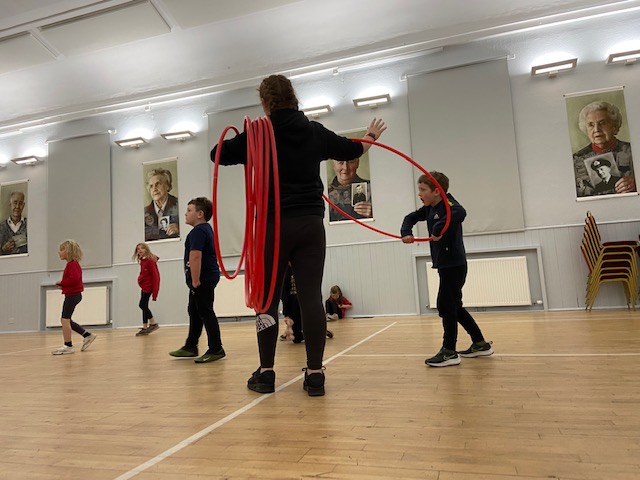 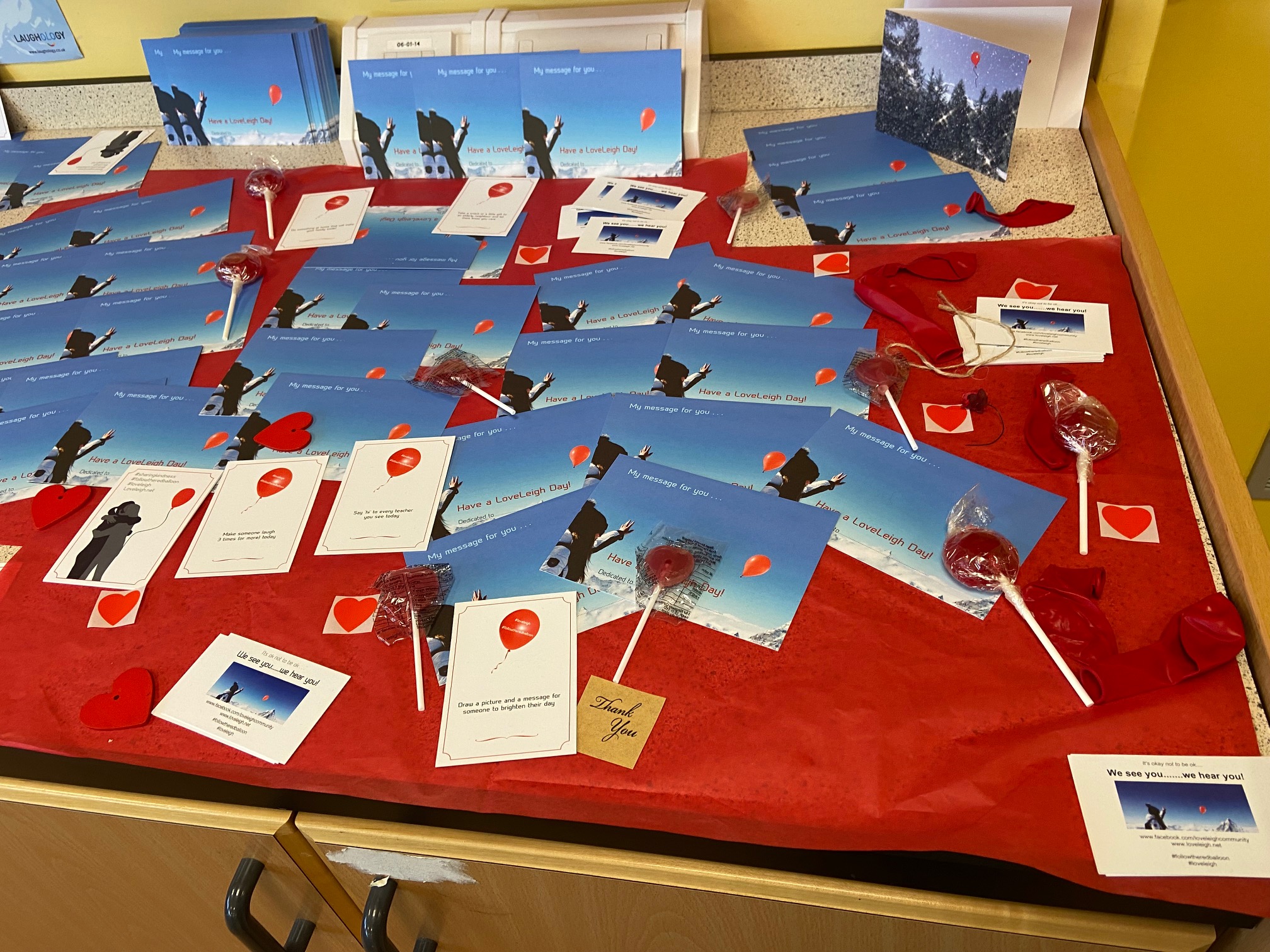 Loveleigh Project
In Partnership with the Wellbeing on The Black Isle Group we are going to be working on the LoveLeigh project 
As a member of our Wellbeing on the Black Isle working group, we are requesting that you help us make November a little bit brighter for everyone.  It’s a long, dark month, and our group would like to share an idea with you to help make it brighter!
During the month of November we encourage you to support this project and help to reduce the stigma around mental health.  What will this involve?  We would like to encourage people to carry out random acts of kindness – simply to make the school and community a kinder, warmer place.
Here is the link to the Loveleigh website  https://loveleigh.net/ which will give you more information about the project, as well as some resources.
So, please continue to be kind to each other – always – and a special wee effort in November #followtheredballoon. 
What we have done:
Virtual Hugs have been given to Shore Mills Care Home, and CYC Leaders 
Residents in Cromarty have been given home baking
Partnership Development
Partners we work with:
Tesco Community Champions 
Morrisons Community Champion
Fortrose Academy 
Cromarty Primary School
MFR Cash For Kids 
Active Schools Coordinators
Participation Forums
Over the last month Young people have attended these meeting:
Cromarty & District Community Council x 2 Youth Reps attending pre meeting to discus items to be brought up at the main meeting 
Cromarty Community Rowing Club x 2 snr youth reps & x3 reps in training 
Highland Youth Parliament  x2 Youth Reps 
Northern Alliance  x 1 Youth Rep
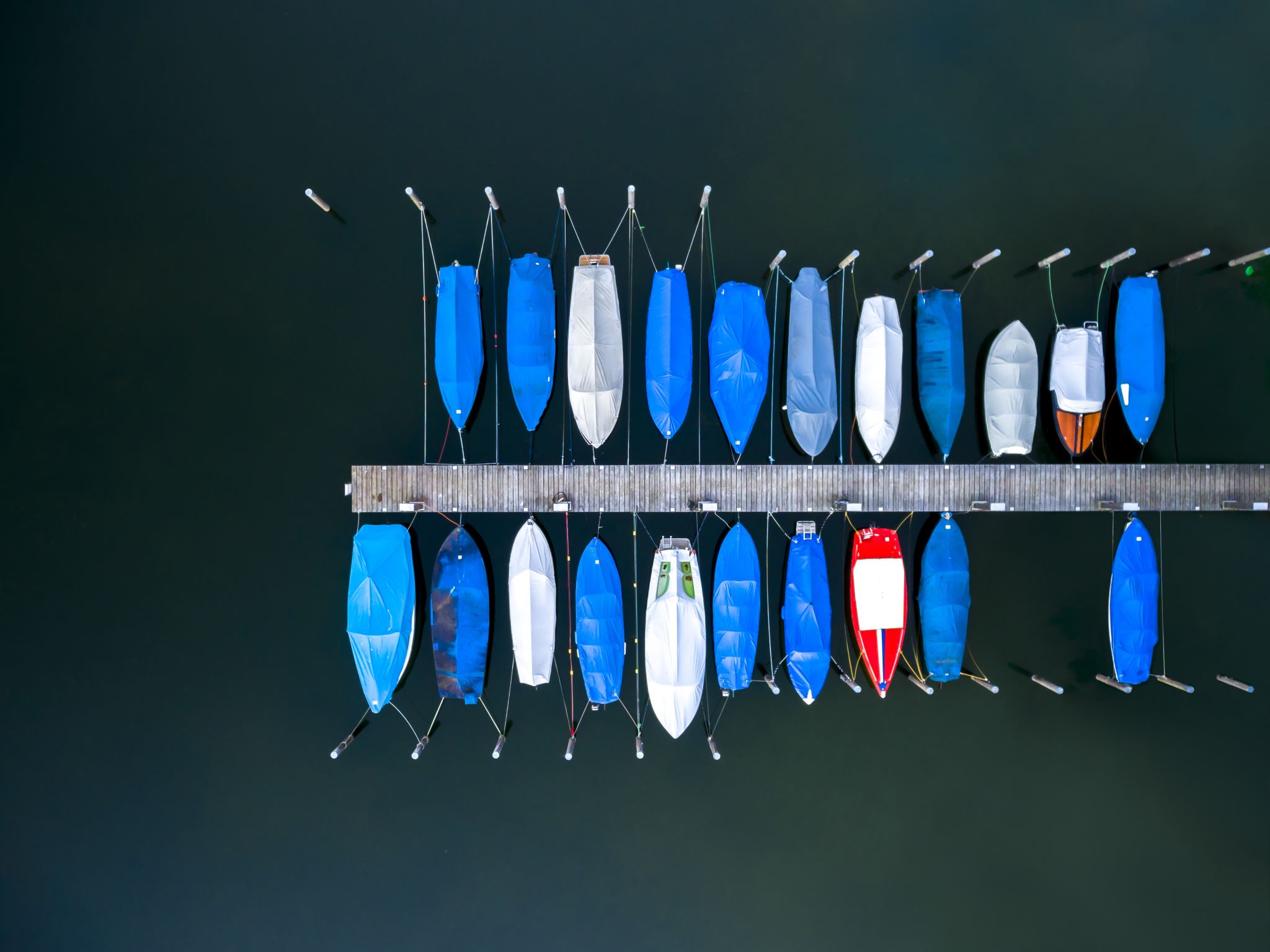 Indoor Rowing
Indoor rowing with Tilly & Teagan.
The purpose of indoor rowing is to:
Improve Techniques 
Increase Confidence and Self-Esteem
Helps to Reduce Anxiety
Helps build cardio & endurance 
Helps compliment with outdoor rowing. Due to outdoor rowing being cancelled due to weather, so young people are still able to row.
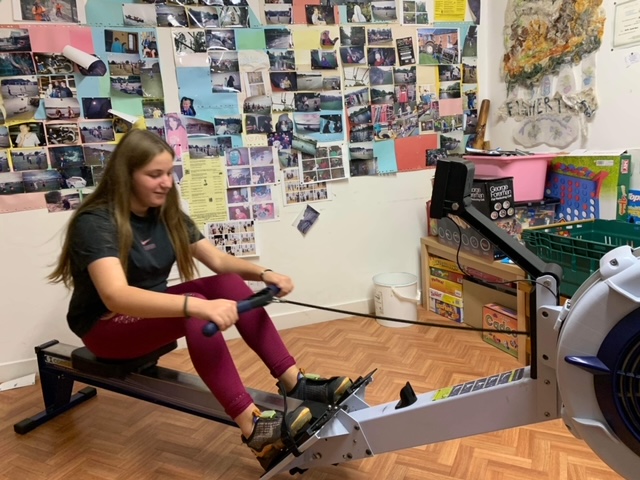 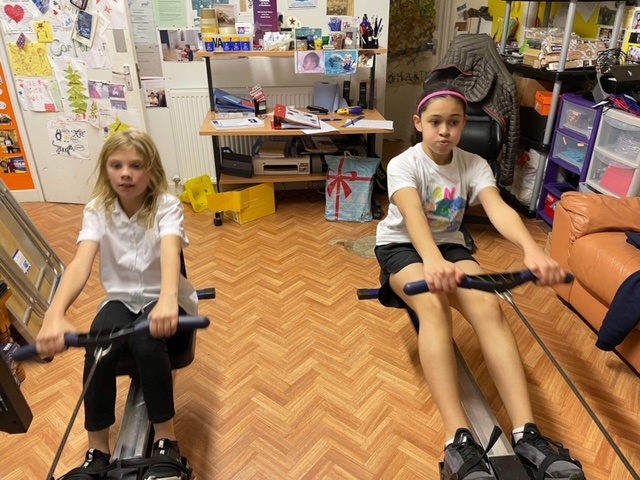 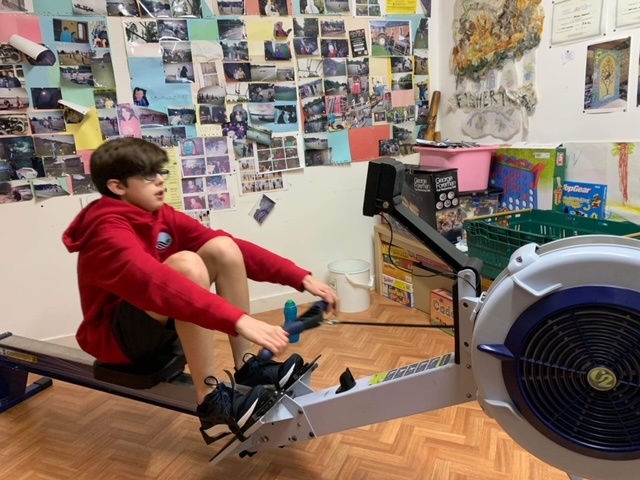 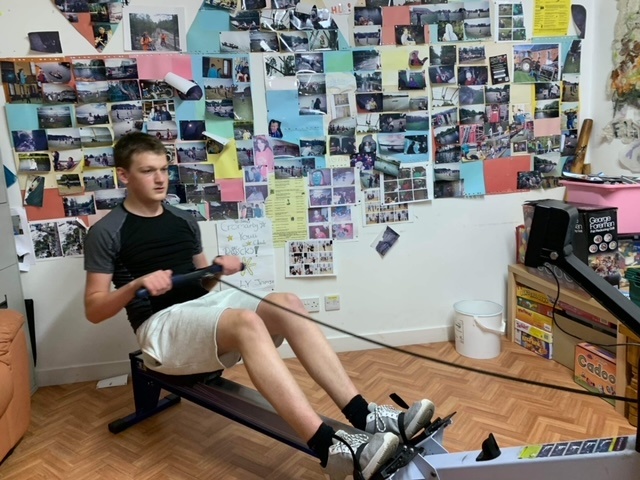 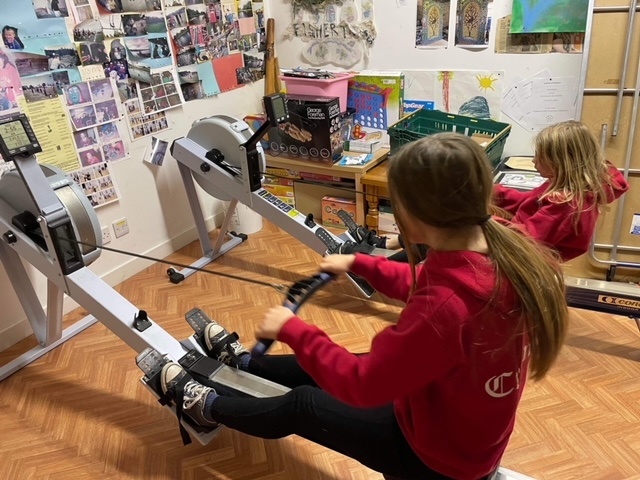 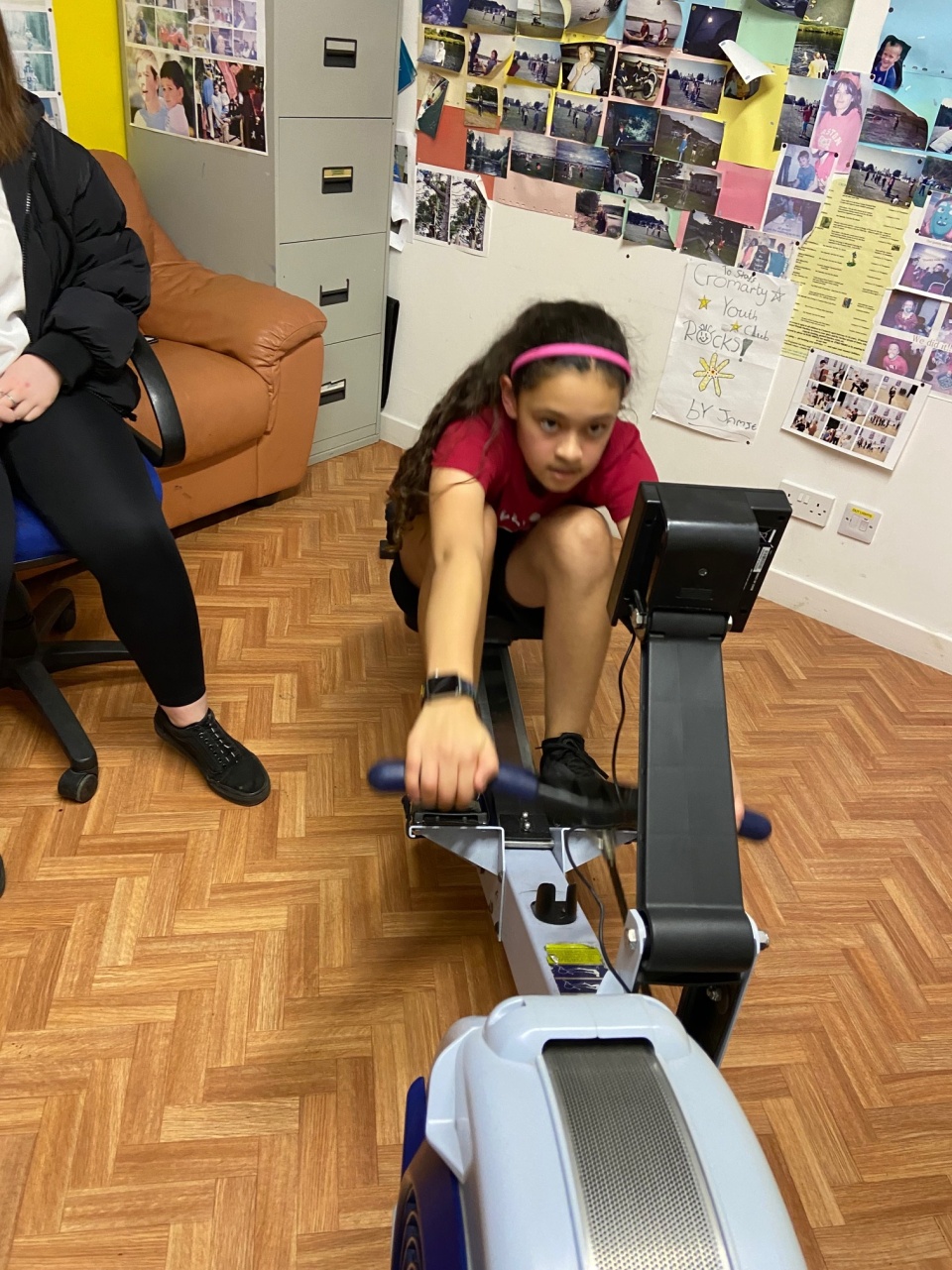